LE RÉSEAU DES DS VU À TRAVERS LA LUNETTE DE L’EMPOWERMENT
William A. « Bill » Ninacs
Conférence nationale des DS de la FTQ
Laval  (Québec) — décembre 2012
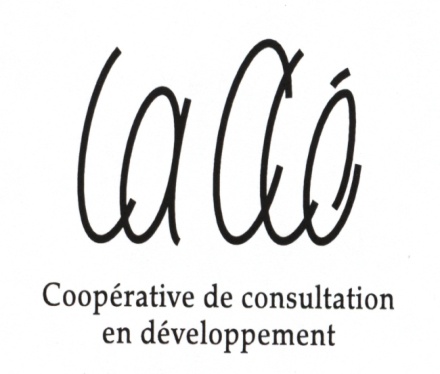 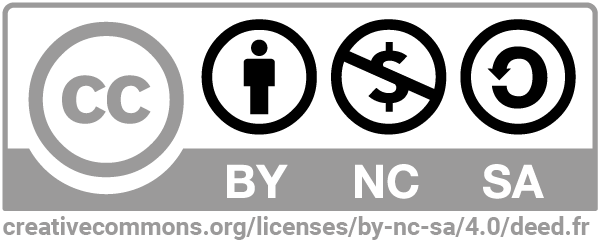 Plan de la présentation
Esther et moi :
le développement du pouvoir d'agir des consommateurs et des consommatrices
Richard et moi :
mon organisation, mon syndicat et ma coopérative : mes communautés fonctionnelles
Sonia, Rafik, Richard (encore) et d’autres et moi :
le réseau de mes pairs : ma communauté de pratique
© Coopérative La Clé, Victoriaville - 2012
2
Esther et moile développement du pouvoir d'agir des consommateurs et des consommatrices
© Coopérative La Clé, Victoriaville - 2012
3
L’EMPOWERMENT, C’EST :
un processus par lequel les individus et les collectivités acquièrent la capacité d’exercer un pouvoir
C’est être capable de :
choisir librement (présence d’une alternative),
transformer son choix en une décision (capacité d’analyser et de s’engager) et
agir en fonction de sa décision (ressources + assumer les conséquences)
© Coopérative La Clé, Victoriaville - 2012
4
L’EMPOWERMENT, C’EST AUSSI :
un état : 
avoir la capacité d’exercer un pouvoir
avoir la capacité d’agir de façon autonome
avoir la capacité d’agir de prendre un risque
être compétente/compétent
un savoir-faire complexe qui exige la mobilisation et la coordination de plusieurs connaissances, habiletés et attitudes pour accomplir une tâche
© Coopérative La Clé, Victoriaville - 2012
5
© Coopérative La Clé, Victoriaville - 2012
6
L’empowerment individuel
© Coopérative La Clé, Victoriaville - 2012
7
L’empowerment individuel
© Coopérative La Clé, Victoriaville - 2012
8
L’empowerment individuel
C’est la présence et surtout l’interaction dynamique de toutes les composantes dans le processus qui compte pour que se développe le pouvoir d’agir.
© Coopérative La Clé, Victoriaville - 2012
9
organismes n’ayant pas d’objectif d’empowerment
adopter une approche axée sur l’empowerment 
inclut :- collaboration partenariale (sujets actifs)- action misant sur les capacités- personnes aidées = ayants droit (≠ bénéficiaires) 
implique :- moins de certitude → persuasion- partage de l’information et du pouvoir :  participation aux décision
© Coopérative La Clé, Victoriaville - 2012
10
Richard et moi mon organisation, mon syndicat et ma coopérative : mes communautés fonctionnelles
© Coopérative La Clé, Victoriaville - 2012
11
© Coopérative La Clé, Victoriaville - 2012
12
Une communauté
groupe de personnes ayant quelque chose en commun : proximité géographique (territoire), valeurs, intérêts, culture…
différentes sortes : géographie, identité, intérêts
une communauté peut exister à l’intérieur d’une plus grande (appartenir à plusieurs à la fois)
une organisation, une entreprise, un syndicat = communauté fonctionnelle
© Coopérative La Clé, Victoriaville - 2012
13
L’EMPOWERMENT COMMUNAUTAIRE
© Coopérative La Clé, Victoriaville - 2012
14
DIMENSIONS  D’UNE COMMUNAUTÉ
SANTÉ ET BIEN-ÊTRE
© Coopérative La Clé, Victoriaville - 2012
15
15
DIMENSIONS  D’UNE COMMUNAUTÉ
© Coopérative La Clé, Victoriaville - 2012
16
16
ASPECTS DES RÉSEAUX
© Coopérative La Clé, Victoriaville - 2012
17
Sonia, Rafik, Richard (encore) parmi d’autres et moile réseau de mes pairs : ma communauté de pratique
© Coopérative La Clé, Victoriaville - 2012
18
Une communauté de pratique
rassemble des praticiens et des praticiennes
de façon virtuelle ou physique
autour de thématiques particulières
pour mieux cerner des problèmes, échanger des solutions ainsi que des modèles de références, des outils et des pratiques innovatrices
par le partage des réflexions et l’échange des conseils
© Coopérative La Clé, Victoriaville - 2012
19
Une communauté de pratique
© Coopérative La Clé, Victoriaville - 2012
20
L’empowerment n’est pas mécanique…
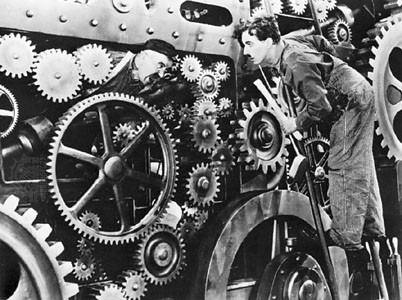 © Coopérative La Clé, Victoriaville - 2012
21
…mais davantage organique
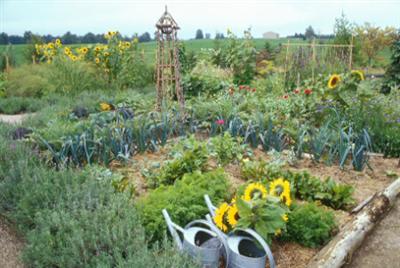 © Coopérative La Clé, Victoriaville - 2012
22
LE MOT DE LA FIN
Il ne suffit pas d’être acteur de son développement, encore faut-il en être véritablement l’auteur. 
	(Michel Dinet, 1997)
© Coopérative La Clé, Victoriaville - 2012
23
Référence : empowermentEmpowerment et intervention : développement de la capacité d’agir et de la solidaritépar William A. Ninacshttp://www.pulaval.com/catalogue/empowerment-intervention-developpement-capacite-agir-solidarite-9200.html
© Coopérative La Clé, Victoriaville - 2012
24
Référence : communautés de pratiquesite du ministère du Travail du Québecvisité le 24 novembre 2012http://www.travail.gouv.qc.ca/publications/organisation_du_travail/le_partage_des_savoirs_des_mesures_qui_facilitent_la_maitrise_des_innovations/avantages_des_communautes_de_pratique_ladaptation_a_un_contexte_organisationnel_innovateur.html
© Coopérative La Clé, Victoriaville - 2012
25
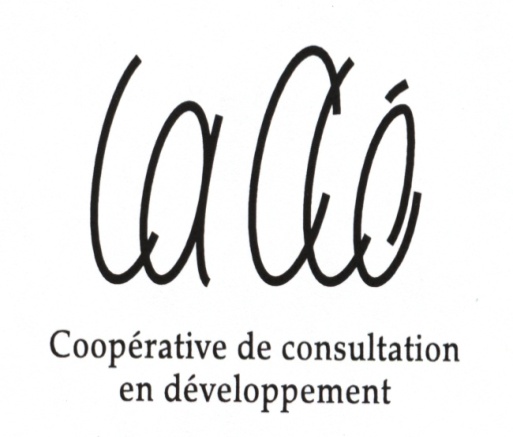 Coopérative de consultation en développement La Clé
Richard Leroux
William A. « Bill » Ninacs
(819) 758-7797
info@lacle.coop
http://www.lacle.coop/
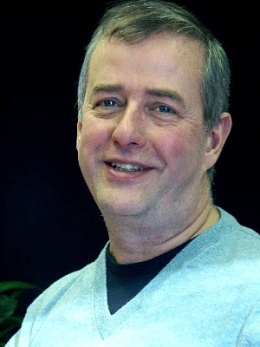 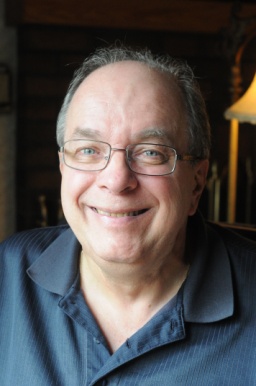 © Coopérative La Clé, Victoriaville - 2012
26